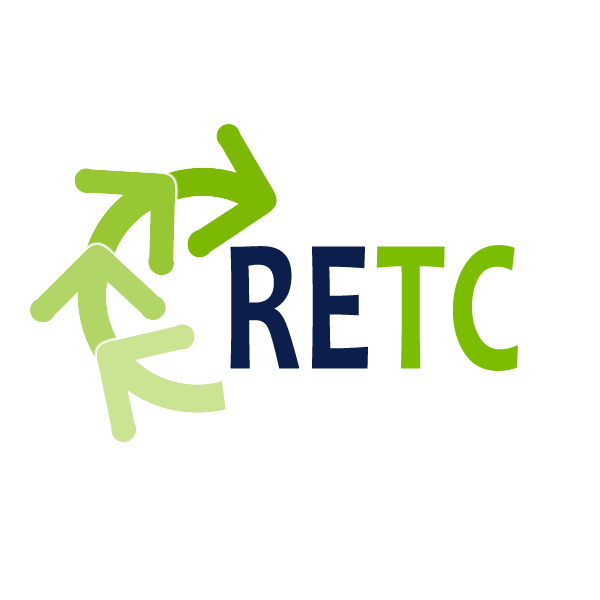 Registro de Emisiones y Transferencias 
de Contaminantes, RETC
VENTANILLA ÚNICA COMO HERRAMIENTA DE SIMPLIFICACIÓN ADMINISTRATIVA, EL CASO DE CHILE
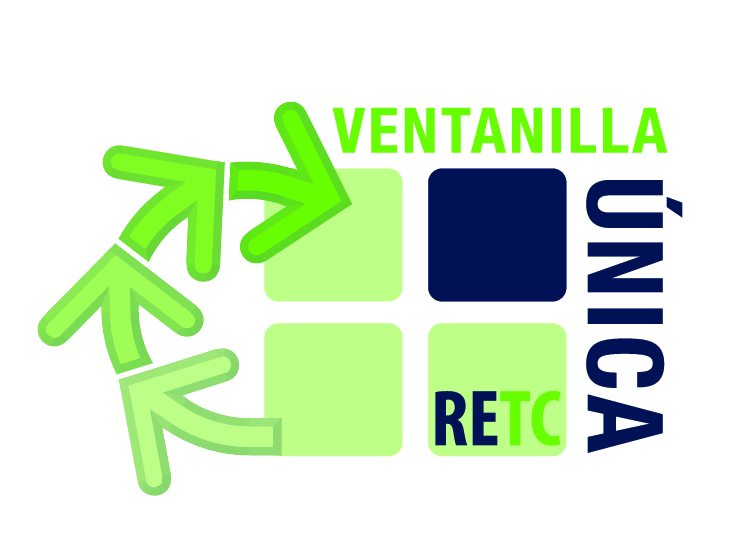 Marcos J. Serrano Ulloa
Jefe Departamento de Información Ambiental
División de Información y Economía Ambiental
Ministerio del Medio Ambiente
ÍNDICE
¿Por qué una Ventanilla Única?

¿Qué es la Ventanilla Única del RETC?

¿Cómo funciona la Ventanilla Única del RETC?

Modificaciones a la normativa para el funcionamiento de la VU del RETC

Concepto de Establecimiento

Funciones claves para el funcionamiento de la VU del RETC

Nuevas Obligaciones en materia de residuos, Formulario de Producción, Gasto de Protección Ambiental y Declaración Jurada Anual

Hacia un inventario multimedio

Aporte del RETC a las políticas públicas y ODS
¿Por qué una Ventanilla Única del RETC?
Labores del RETC:

Normalizar Bases de Datos (estructura)
Unificar establecimientos (información incompleta)
Mantener coherencia de las estadísticas
Generar indicadores ambientales
Generar información IEMA / REMA / OCDE
Mantener activos los convenios de información
Ingreso por cada Sistema Sectorial
Distintas Autoridades Fiscalizadoras
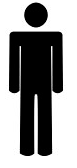 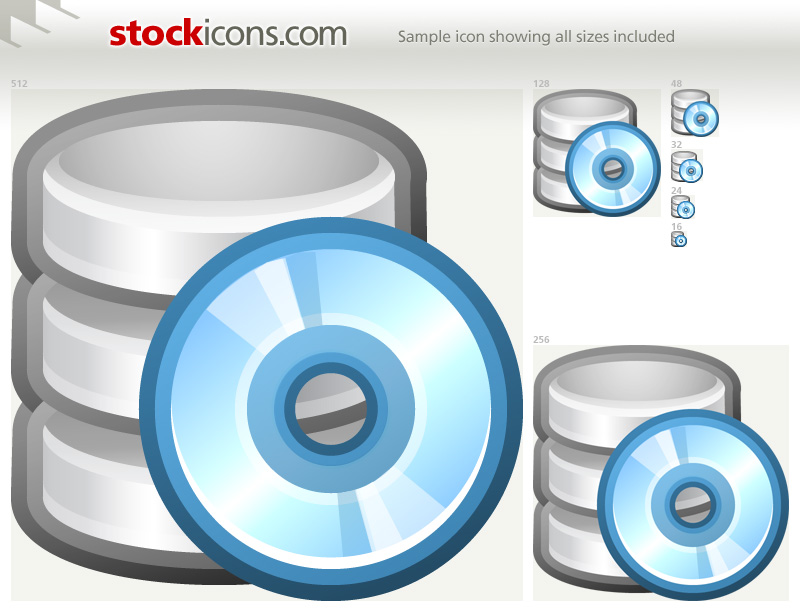 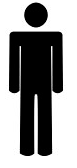 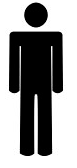 Traspaso Reporte
MINSAL
Registro de Datos
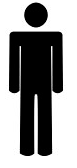 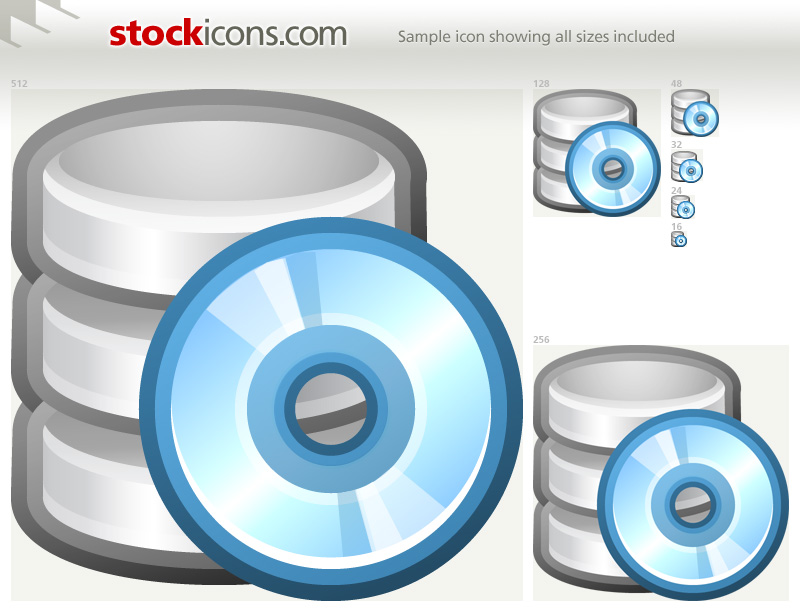 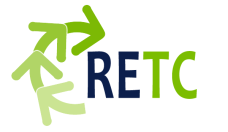 Traspaso Reporte
Declaración
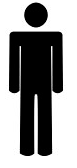 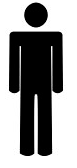 SISS
Declaración
Traspaso Reporte
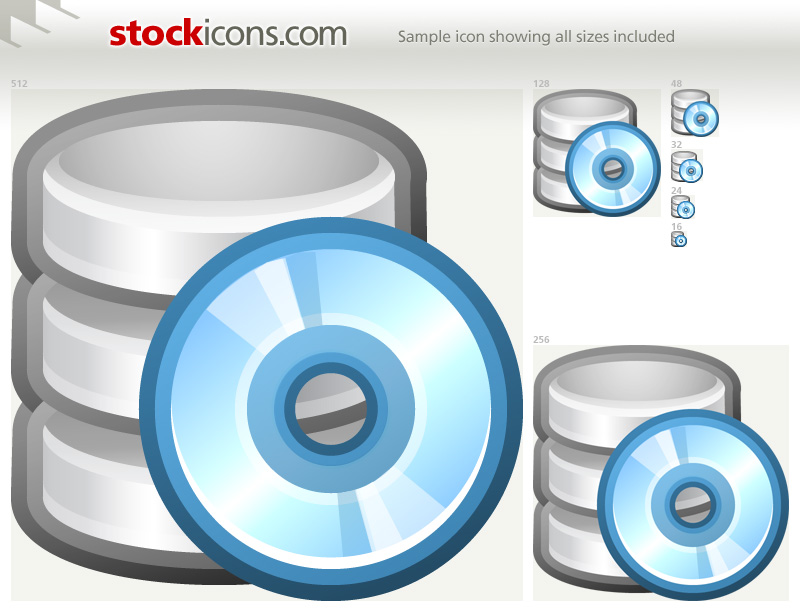 Declaración
Traspaso Reporte
DIRECTEMAR
Declaración
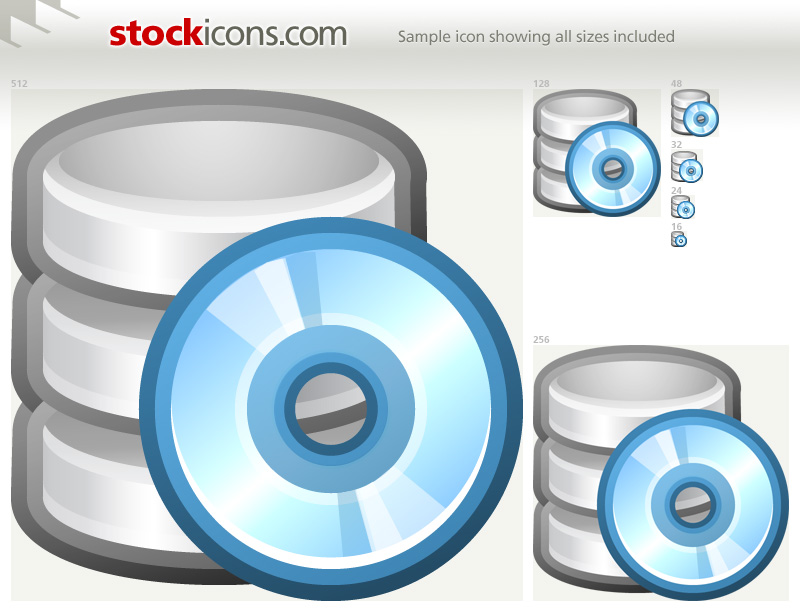 Convenios Interinstitucionales
OTROS
Usuarios 
Sistemas Sectoriales
PROBLEMAS:
Difícil homologación de bases de datos sectoriales                             
Duplicidad en registro de sujetos obligados a reporte
Información incompleta
La industria declara con distintas claves a sistemas de reporte
Traspaso voluntario de información entre servicios públicos
≠
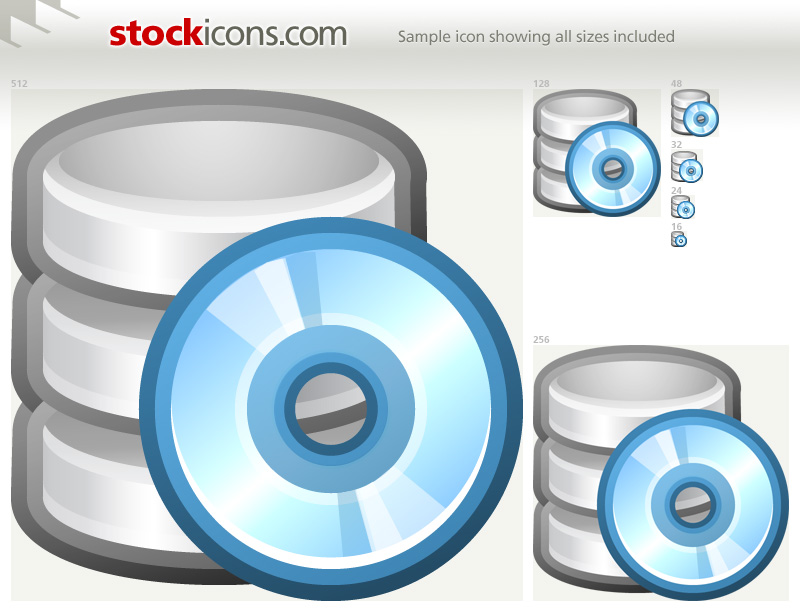 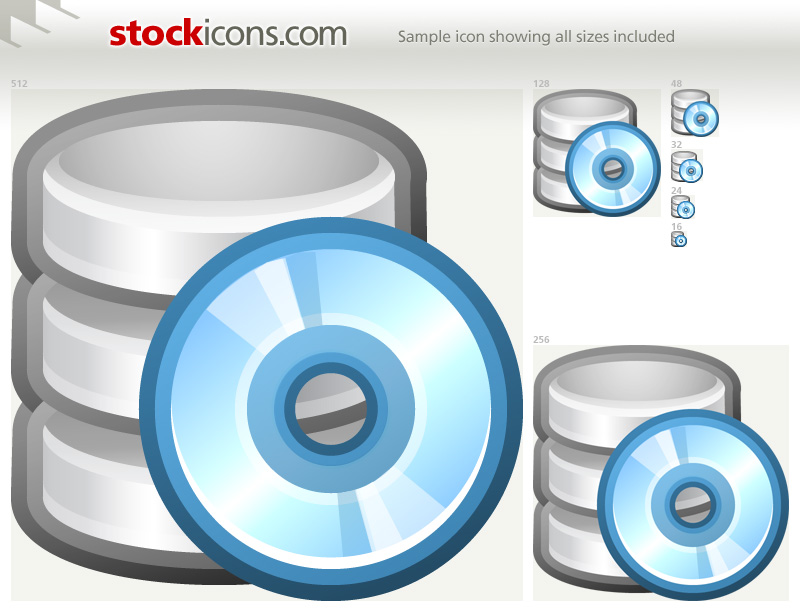 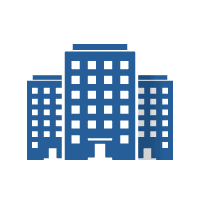 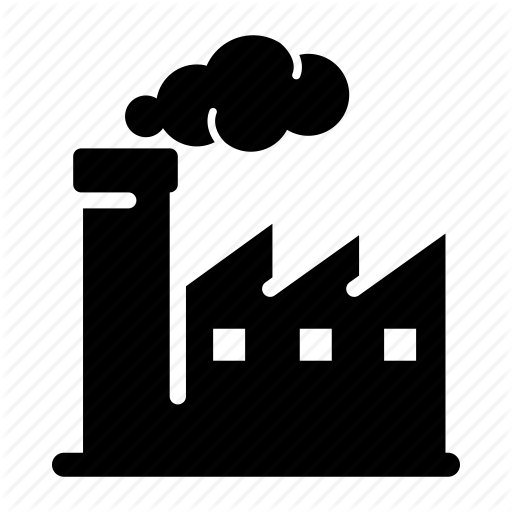 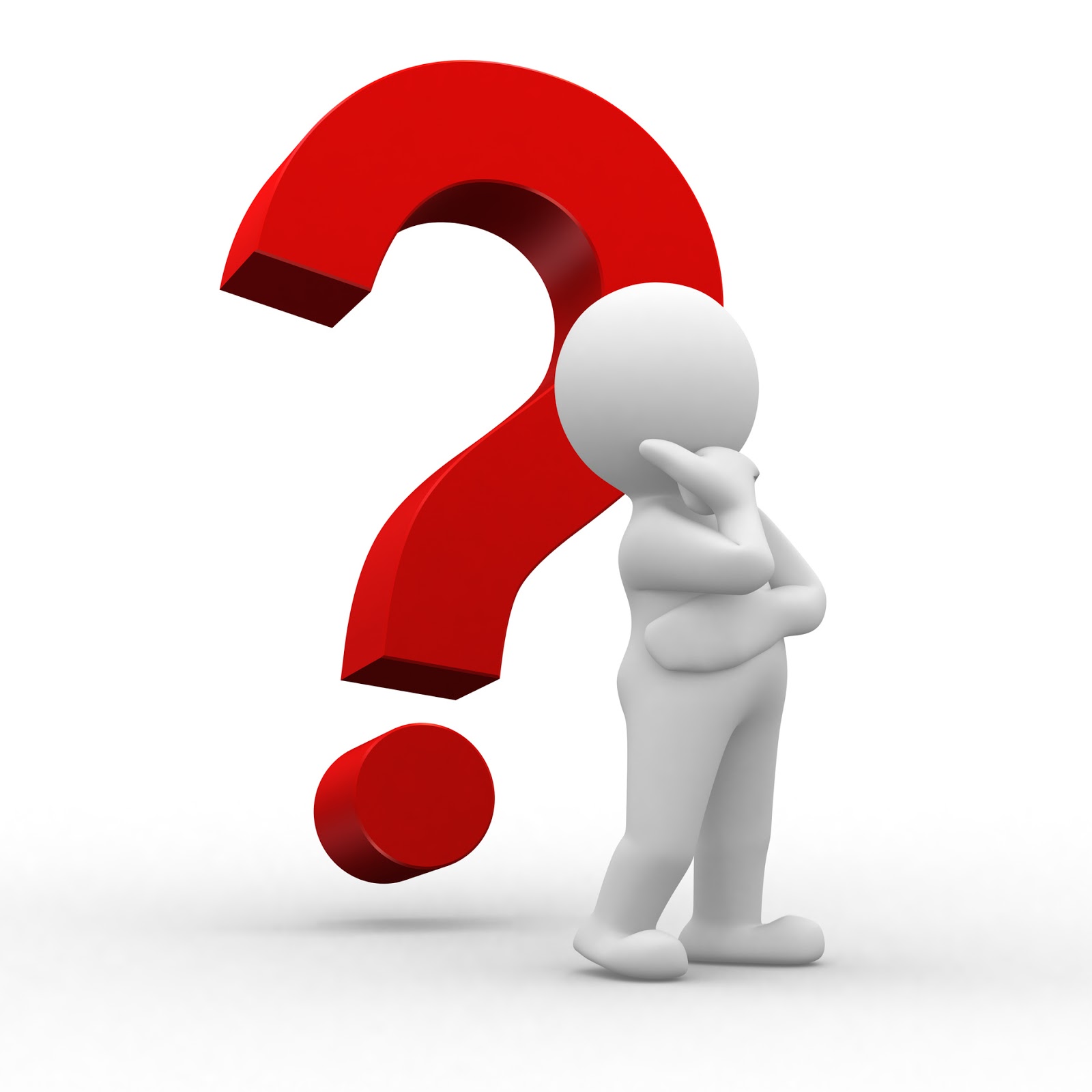 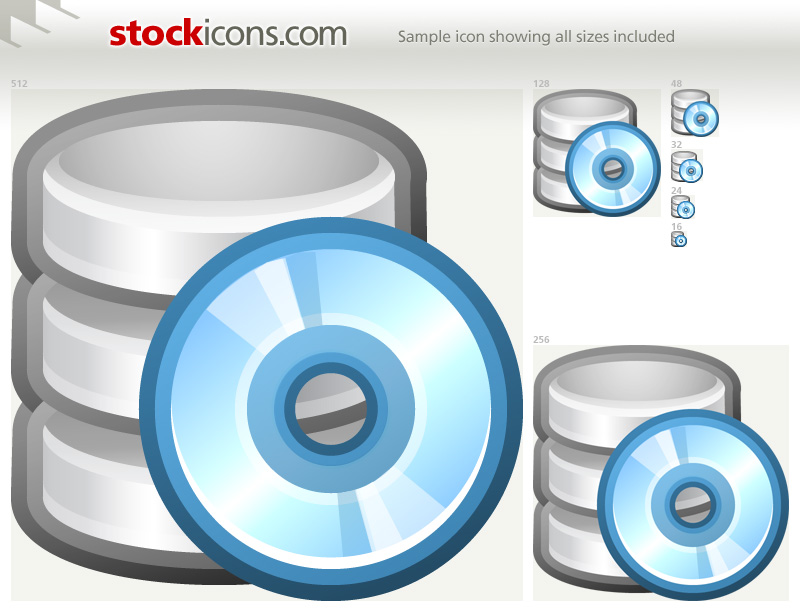 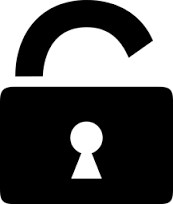 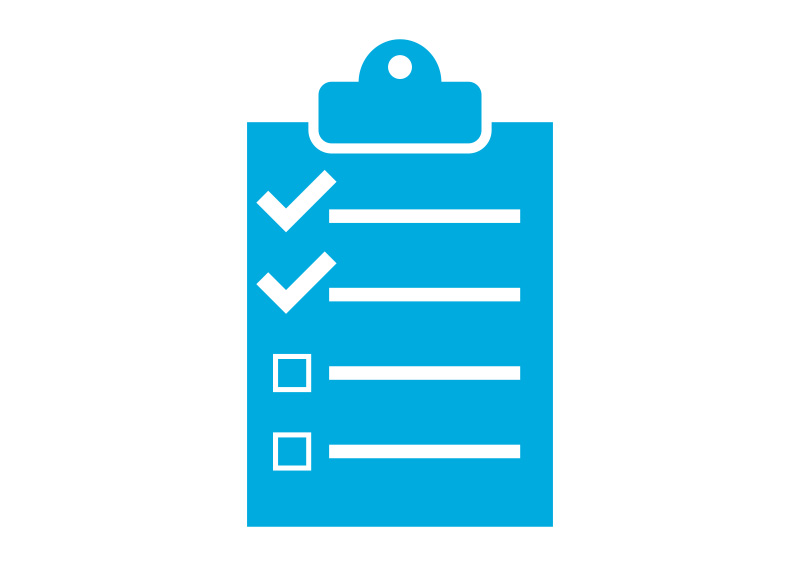 ¿Qué es el Sistema Ventanilla Única del RETC?
Es un Sistema que mediante un Portal Web, los sujetos obligados que reporten sus emisiones, residuos y/o transferencias de contaminantes, accederán a los Sistemas de Declaración de los Órganos Fiscalizadores para dar cumplimiento a la obligación de reporte de los establecimientos emisores o generadores.
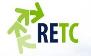 MINSAL
NUEVO USUARIO 
Responsable de toda la información Ambiental del establecimiento
Declaración
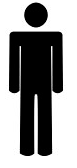 SISS
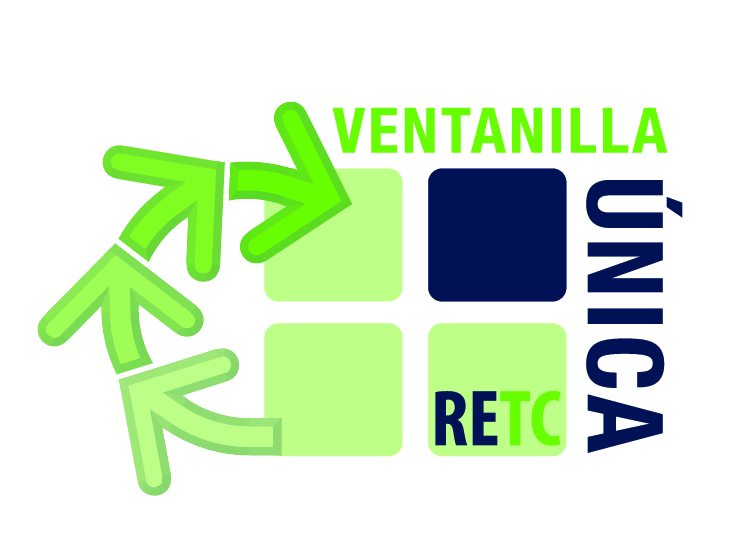 Declaración
Ingreso
Declaración
DIRECTEMAR
Declaración
Información
Directa
OTROS SERVICIOS
Encargado de
Establecimiento
Información de emisiones, residuos y transferencias de contaminantes
Gobierno de Chile | Ministerio del Medio Ambiente
[Speaker Notes: Hacer énfasis en que es una plataforma.]
Sistema Ventanilla Única del RETC: Funcionamiento
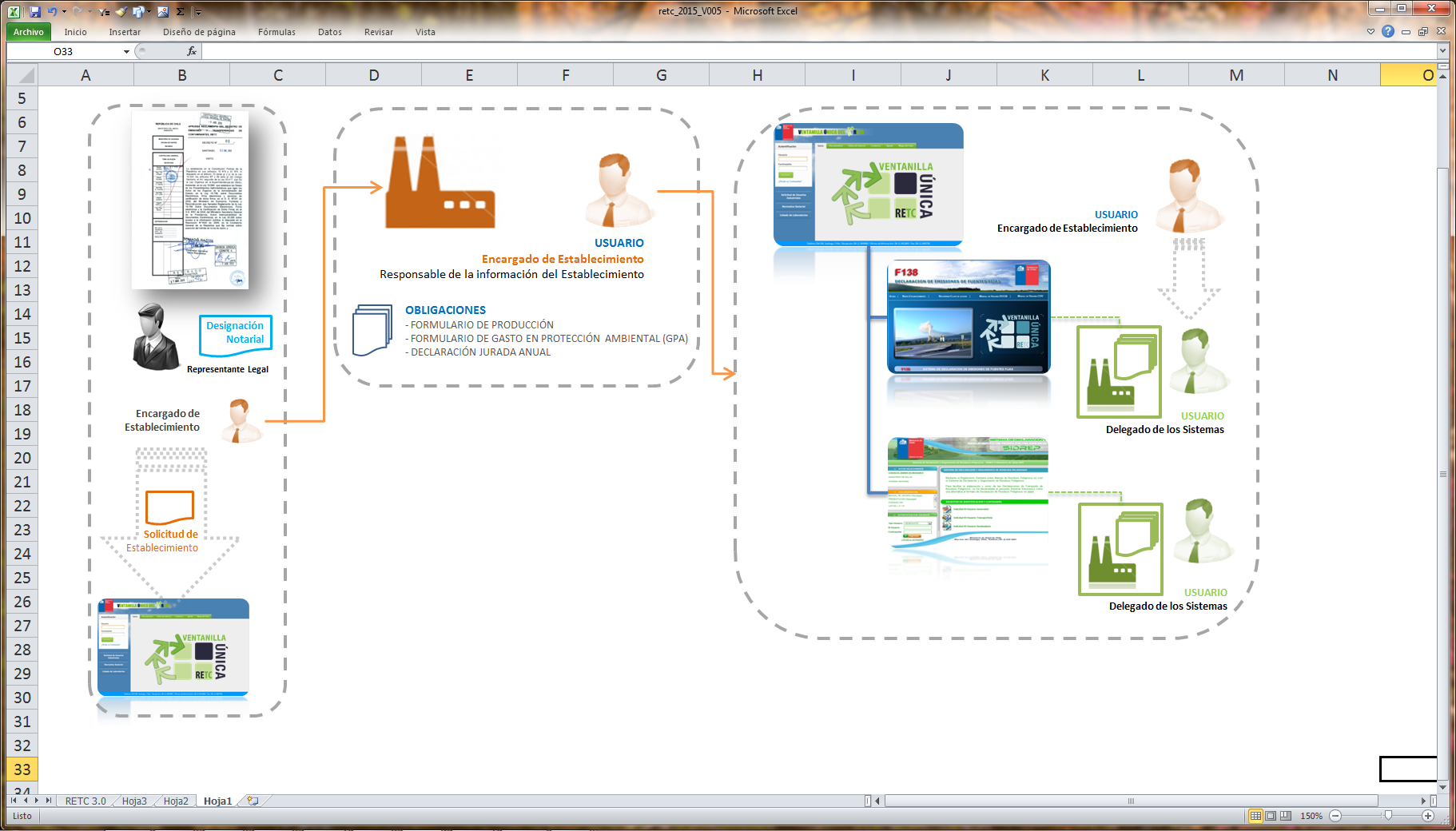 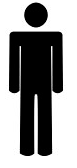 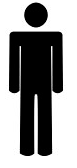 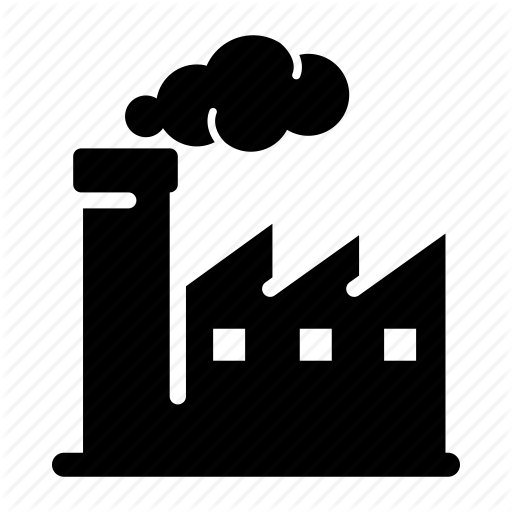 Clave Encargado de Establecimiento  ID_Establecimiento
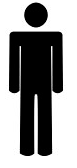 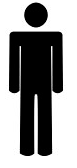 Clave Delegado de Sistema Sectorial - RUT
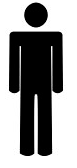 Clave Delegado de Sistema Sectorial - RUT
http://vu.mma.gob.cl
¿Cómo funciona la Ventanilla Única del RETC?
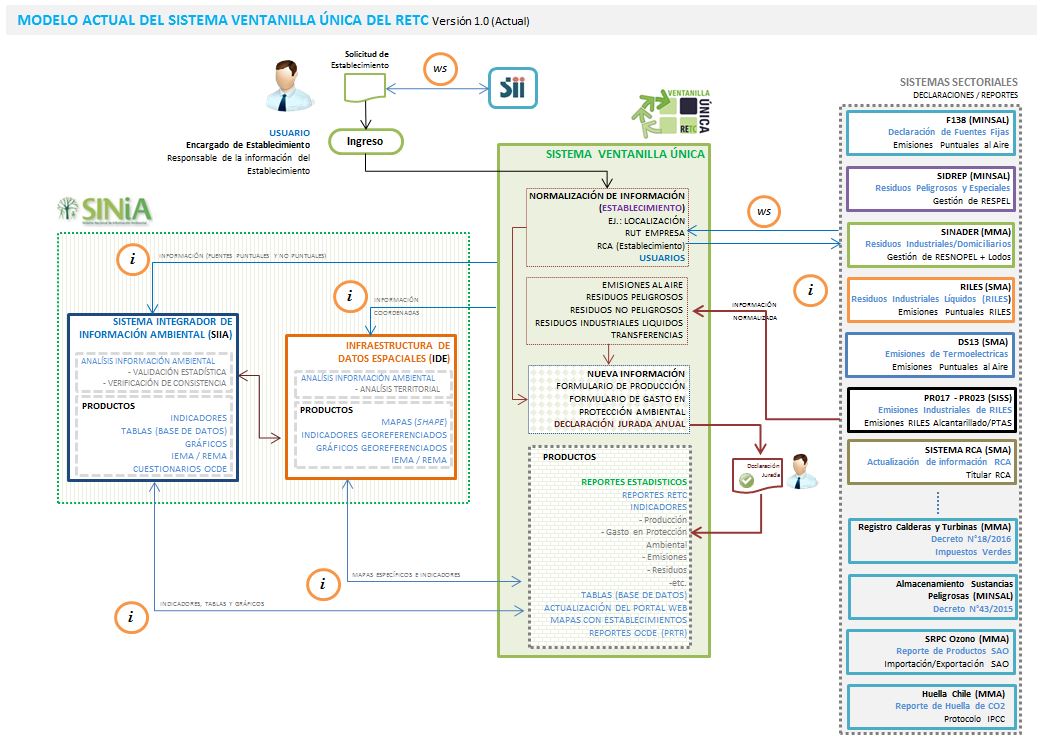 Modificaciones a la normativa para el funcionamiento de la VU
Impacto en servicios públicos integrados a la VU del RETC
-     Eliminación de declaración y mediciones de la Res. 	15.027/94 en 	papel.

Eliminación de declaración 5081 en papel.

Declaración Sanitarias mediante protocolo especial para D.S 609/98.

Declaraciones voluntarias que se realizaban como obligatorias.
Fin a las declaraciones y reportes en papel
Anterior a Ventanilla Única, la industria debía entregar en papel los algunas mediciones e informes Planes de Descontaminación y Normas Atmosféricas, residuos domiciliarios no peligrosos a los diferentes servicios responsables.
SMA
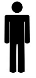 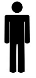 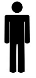 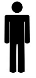 DS N°15
DS N°252
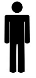 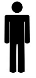 DS N°180
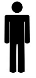 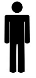 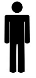 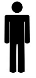 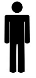 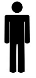 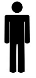 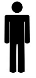 SAG
DS N°206
MINSAL
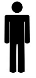 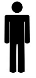 Distribuye
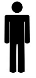 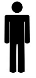 DS N°164
DS N°81
MINSAL
DS N°179
SAG
DS N°37
Distribuye
DOCUMENTOS EN
PAPEL
INDUSTRIA
INDUSTRIA
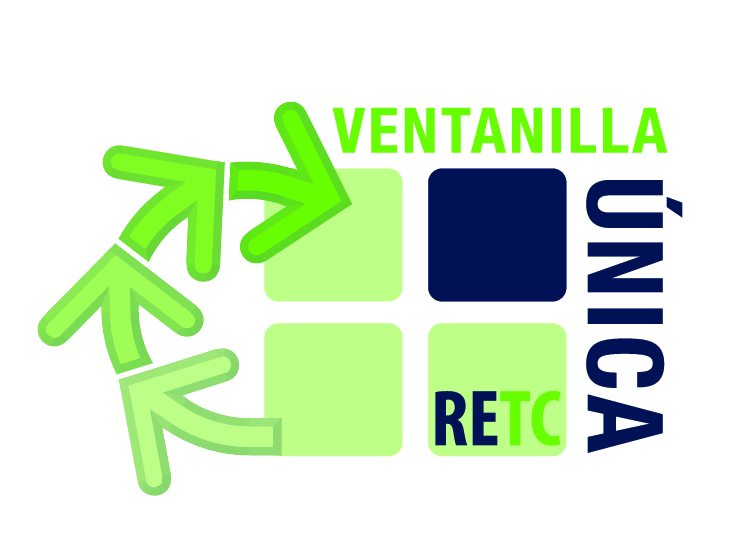 Ingresa
SMA
VENTANILLA
ÚNICA
FORMATO DIGITAL
Gobierno de Chile | Ministerio del Medio Ambiente
[Speaker Notes: Hacer énfasis en que es una plataforma.]
Gradualidad: Artículo transitorio
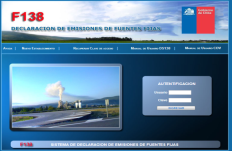 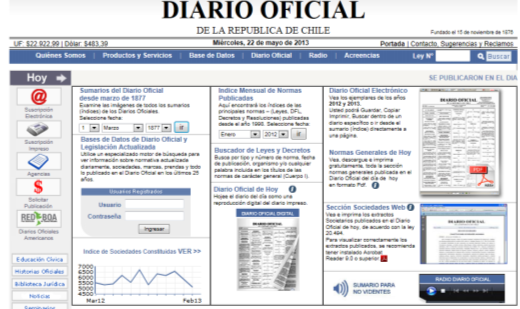 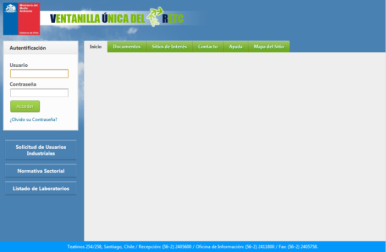 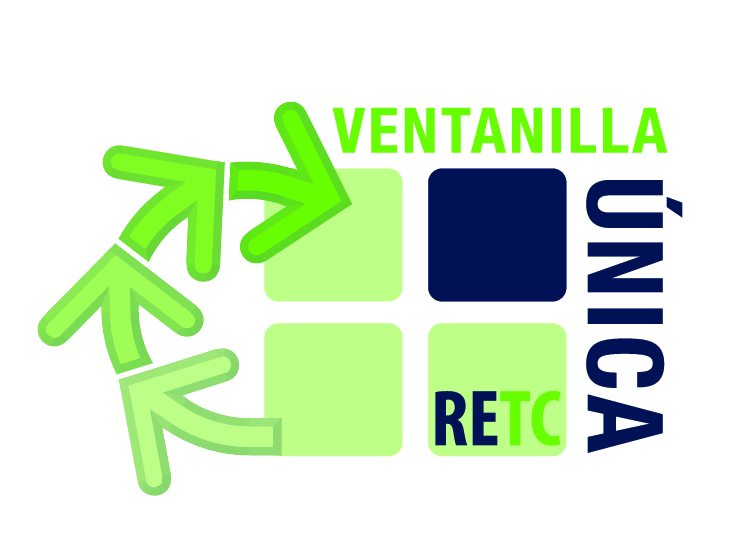 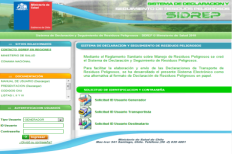 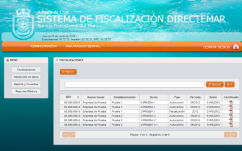 02 Mayo 2014
02 Mayo 2013
La obligación de ingresar a través del Sistema de Ventanilla Única para reportar las emisiones, residuos y/o transferencias de contaminantes, establecida en los artículos 19, 26, 27, 28 y 30 del presente reglamento, entrará en vigencia después de 1 año de publicado el presente Reglamento en el Diario Oficial.

En el intertanto, los sujetos obligados a reporte cumplirán con sus obligaciones de reportar información relativa a emisiones, residuos y/o transferencias de contaminantes de acuerdo a lo establecido en la legislación vigente.
Concepto de Establecimiento en reglamento RETC
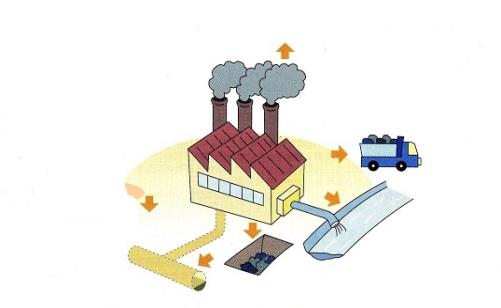 “Recinto o local en el que se lleva a cabo una o varias actividades económicas donde se produce una transformación de la materia prima o materiales empleados o que no producen una transformación en su esencia pero dan origen a nuevos productos, y que en este proceso originan emisiones, residuos y/o transferencias de contaminantes; así como cualesquiera otras actividades directamente relacionadas con aquellas que guarden una relación de índole técnica con las actividades llevadas a cabo en el mismo emplazamiento y puedan tener repercusiones sobre generación de emisiones, residuos y/o transferencias de contaminantes.”

REGLAMENTO RETC - D.S.  N°1/2013 MMA
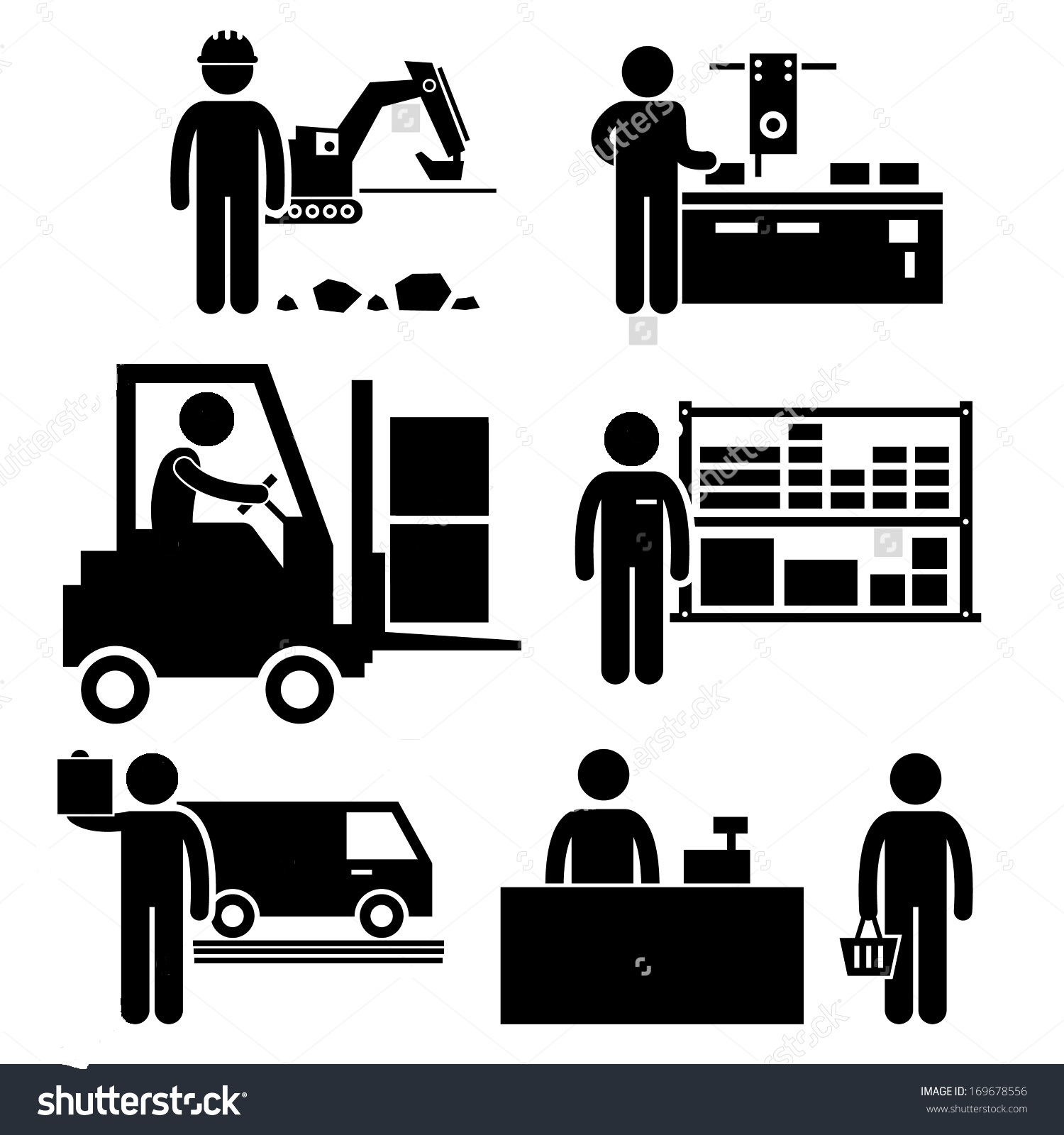 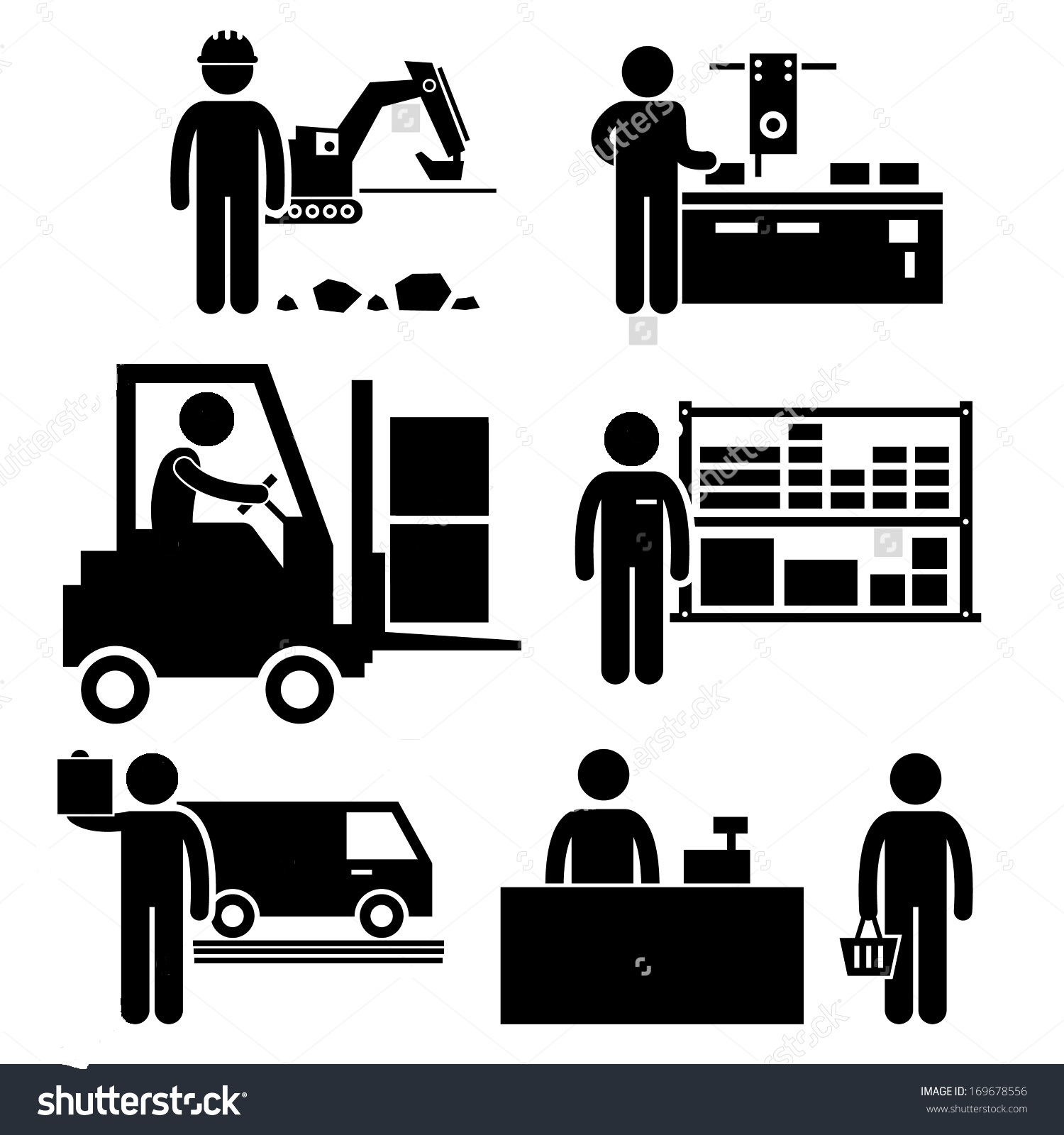 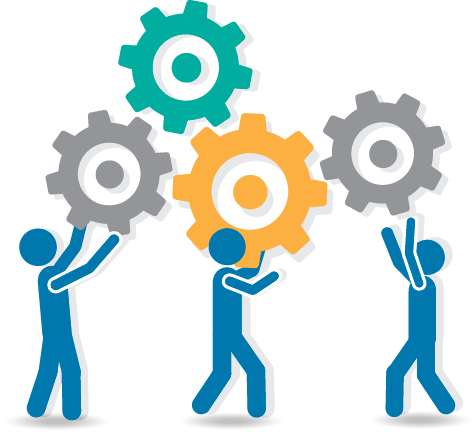 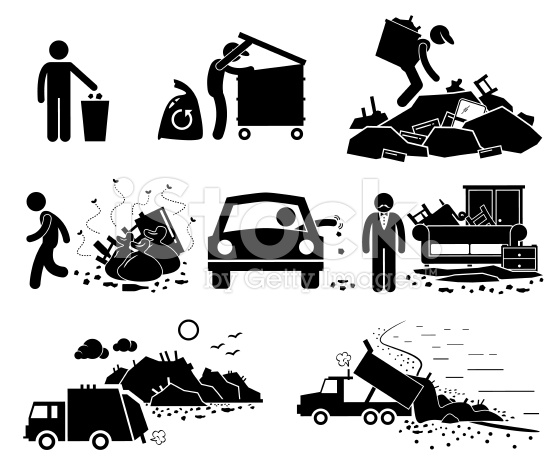 Este concepto obliga a registrar en el Sistema de Ventanilla Única muchos establecimientos no conocidos anteriormente en RETC por diversos motivos:

Declaraba sólo en casa matriz.
Declaraba con un solo establecimiento para toda la empresa.
La empresa transportista realizaba las gestiones de declaración.
Gobierno de Chile | Ministerio del Medio Ambiente
[Speaker Notes: Casos que demuestren la duplicidad de establecimientos

Casos que demuestren que la información que se tenia antes no se procesaba bien ( establecimientos que no se ubicaban)]
Funciones claves para el funcionamiento de la VU del RETC
Son Enlaces del RETC, aquéllos funcionarios de un órgano de la Administración del Estado que sean parte del Grupo Nacional Coordinador (GNC), a los cuales se les asigne la labor de enviar, recepcionar, generar, recopilar, obtener y validar la información de emisiones, residuos y/o transferencias de contaminantes. 

Cada órgano deberá designar al enlace del RETC, que estará  encargado de  cumplir con las funciones relativas al RETC.
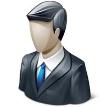 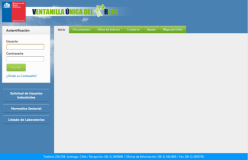 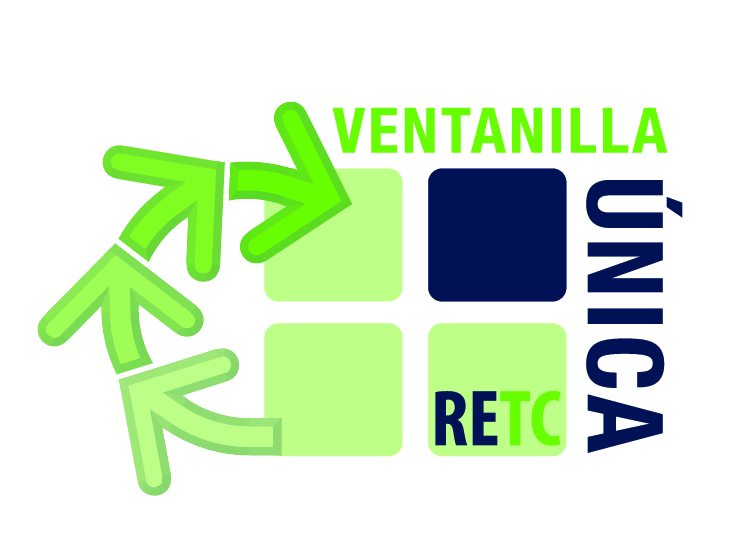 Administrador
Las labores principales del enlace serán:

  Envío y recepción de información de los datos procesados de 	emisiones, residuos  y/o 	transferencias de contaminantes 	que éstos manejen. 

  En caso de evidenciar un incumplimiento por parte de los 	establecimientos obligados a la entrega  	de la información 	objeto de reporte, deberán informar de éste al Ministerio.

c)	Ingresar al nodo central del RETC, a más tardar durante el mes 	de mayo de cada año, todos la 	información procesada 	referente a las emisiones, residuos y/o transferencias de 	contaminantes 	relevantes para el RETC del año anterior.
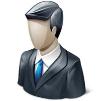 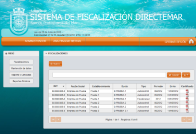 Enlace Nacional
Funciones claves para el funcionamiento de la VU del RETC
Deberes de los órganos de la Administración del Estado, respecto a la entrega de información al RETC:
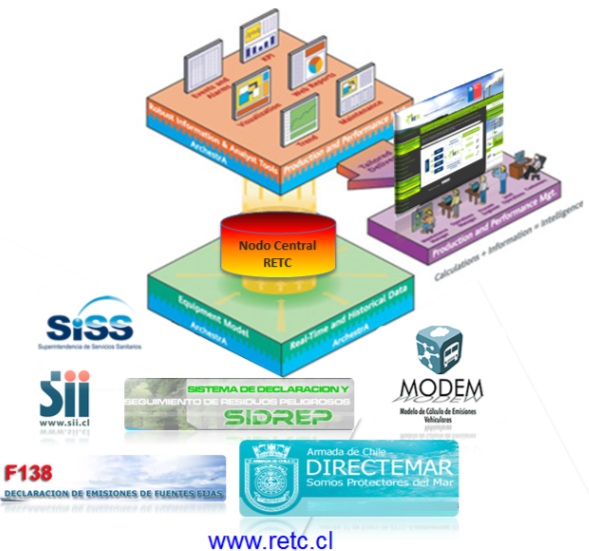 Toda aquella información que obtengan de los sujetos obligados 	a reportar emisiones,  residuos y/o 	transferencias de 	contaminantes;

b)   	La información generada con ocasión de los procesos de 	fiscalización, en materia de emisiones,  residuos y/o 	transferencia de contaminantes; 

c)   	Cualquier otra información que solicite el Ministerio relativa a 	emisiones,  residuos y/o transferencia de contaminantes, y  	cualquier otro aspecto que permita estimarlas o 	cuantificarlas.
Lo anterior, sin perjuicio de las excepciones establecidas por ley que impidan a los órganos de la Administración del Estado entregar todo o parte de esta información*.

(*) Título V, Artículo 23.- La información que contiene el RETC será de carácter público, pero podrá restringirse su entrega y publicación, si corresponde a alguna de las causales establecidas en la Ley Nº 20.285 sobre Acceso a la Información Pública.
Nuevas obligaciones: Residuos, Formulario de Producción, GPA y DJA
EMISIONES AL AIRE
PUNTUALES: Sistema de Declaración de Fuentes Fijas  (F138) Sistema Termoeléctricas, Sistema Huella Chile y Módulo de Planes y Normas. 
NO PUNTUALES: Modelo MODEM (Emisiones Vehiculares), Metodologías Top Down Leña residencial, Incendios Urbanos, Incendios forestales y Quemas
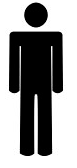 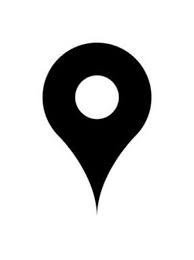 GEOLOCALIZADO
UTM
HUSO
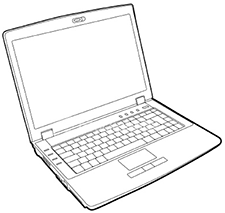 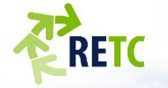 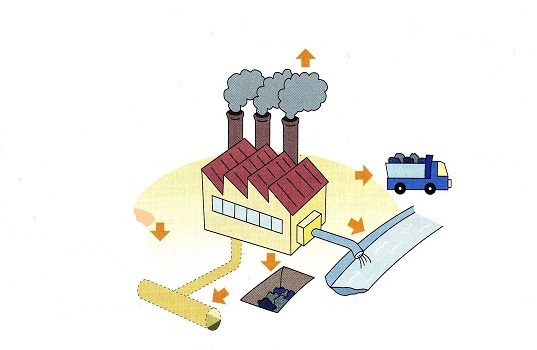 Transferencia de Contaminantes 
 (Sistema SIDREP)
Emisión a
Aguas Subterráneas 
(Sistema RILES)
Emisiones a  aguas superficiales continentales (Sistema RILES)
Formulario Producción
Formulario GPA
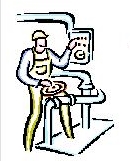 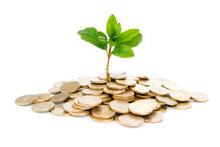 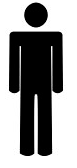 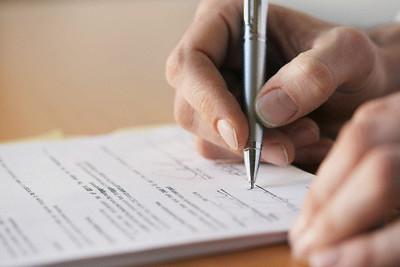 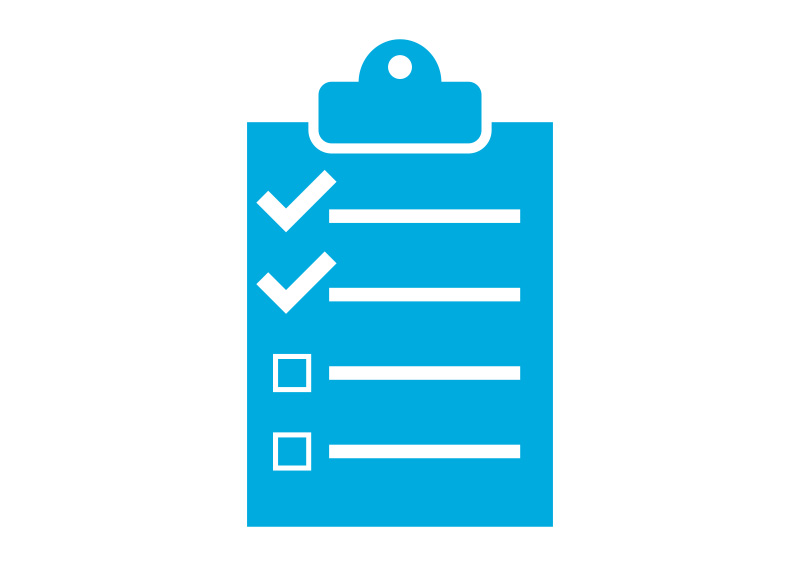 Transferencia de Contaminantes al Agua 
(Sistema SISS)
Emisiones al suelo
(SINADER)
Municipalidades e Industrias
Declaración Jurada Anual
D.S. No1/2013 MMA
14
Nuevas obligaciones: Residuos, Formulario de Producción, GPA y DJA
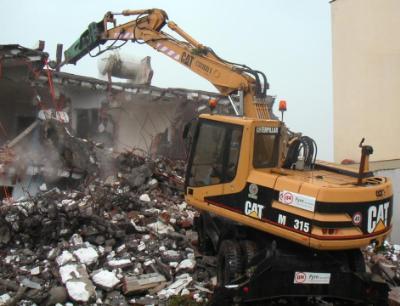 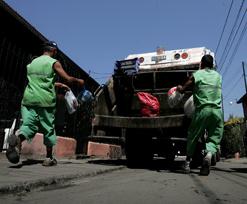 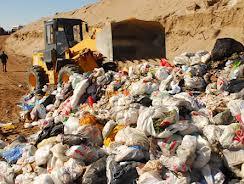 Destinatarios de Residuos

Los destinatarios de residuos, que reciban anualmente más de 12 toneladas de residuos, deberán declarar los residuos recepcionados el año anterior a través del Sistema de Ventanilla Única del Registro de Emisiones y Transferencias de Contaminantes (RETC), al 30 de marzo de cada año. Lo anterior, sin perjuicio, de las obligaciones emanadas de los D.S. N° 148 de 2003, D.S. N° 189 de 2005, y D.S. N° 6 de 2009, todos del Ministerio de Salud, así como el D.S. N° 4 de 2009 del Ministerio Secretaría General de la Presidencia.
a participar en las sesiones, en carácter consultivo, a representantes de la sociedad civil.
Residuos Municipales

Las municipalidades deberán declarar, antes del 30 de marzo de cada año, los residuos recolectados por éstas o por terceros contratados por ella, durante el año anterior, a través del Sistema de Ventanilla Única del Registro de Emisiones y Transferencias de Contaminantes (RETC).
Generador de Residuos 

Los establecimientos que generen anualmente más de 12 toneladas de residuos no sometidos a reglamentos específicos, estarán obligados  a declarar al 30 de marzo de cada año sus residuos generados el año anterior, a través del Sistema de Ventanilla Única del Registro de Emisiones y Transferencias de Contaminantes (RETC). Lo anterior, sin perjuicio, de las obligaciones emanadas de los D.S. N° 148 de 2003, y D.S. N° 6 de 2009, ambos del Ministerio de Salud, así como del D.S. N° 4 de 2009, del Ministerio Secretaría General de la Presidencia, en relación a lo dispuesto al artículo 18 letra d) del presente reglamento.
Nuevas obligaciones: Residuos, Formulario de Producción, GPA y DJA
Declaración Jurada Anual: El Encargado de Establecimiento tiene la responsabilidad por la veracidad de la información, es decir, tiene la obligación de no falsear ni omitir intencionalmente los datos.
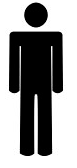 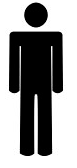 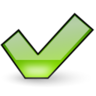 Información Veraz
Encargado de
Establecimiento
Encargado de
Establecimiento
“El que ante la autoridad o sus agentes perjurare o diere falso testimonio en materia que no sea contenciosa, sufrirá penas de presidio menor en sus grados mínimo a medio y multa de seis a diez unidades tributarias mensuales”. 
Artículo N°210, Código Penal
Datos Falsificados

Omisión Intencional
[Speaker Notes: La importancia de ventanilla única radica en que nos permitirá mejorar la calidad de la información obtenida por parte de los establecimientos.]
Hacia un inventario multimedio
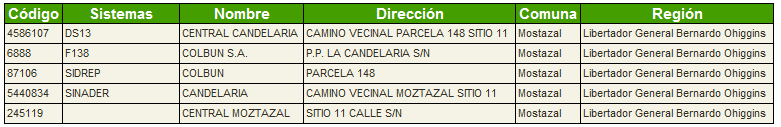 Mismo Establecimiento, Distintas Direcciones
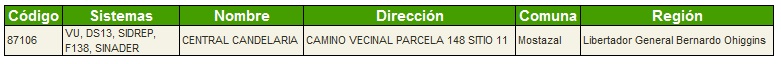 Sistemas
VU		D.S. N°1/2013 del MMA			Sistema de Ventanilla Única –  MMA
F138 		D.S. N°138/2005 del MINSAL		Sistema de Declaración de Emisiones de Fuentes Fijas – MINSAL
SIDREP	D.S. N°148/2005 del MINSAL		Sistema Electrónico de Declaración y Seguimiento de Residuos 									Peligrosos - MINSAL
SINADER	D.S. N°1/2013 del MMA			Sistema Nacional de Declaración de. Residuos – MMA
DS13 		D.S. N°13/2011 del MMA			Norma de Emisión para Centrales Termoeléctricas - SMA
RILES		D.S. N°609/1998 del MOP			Norma de Emisión para la Regulación de Contaminantes Asociados a las 
								Descargas de Residuos Industriales Líquidos a Sistemas de Alcantarillado 								SISS
RILES		D.S. N°4/2009 del MINSEGPRES		Reglamento para el Manejo de Lodos Generados en Plantas de 									Tratamiento de Aguas Servidas – MINSAL y SAG
RILES		D.S. N°90/2000 del MINSEGPRES		Norma de Emisión para la Regulación de Contaminantes Asociados a las 								Descargas de Residuos Líquidos a Aguas Marinas y Continentales 									Superficiales - SMA
RILES		D.S. N°46/2002 del MINSEGPRES		Norma de Emisión para la Regulación de Contaminantes Asociados a las 								Descargas de Residuos Líquidos a Aguas Subterráneas - SMA
Gobierno de Chile | Ministerio del Medio Ambiente
17
Hacia un inventario multimedio
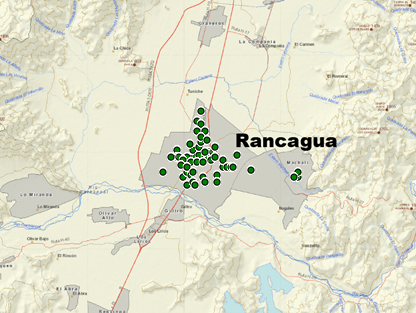 Establecimientos Conocidos
(RETC 2005 – 2013)
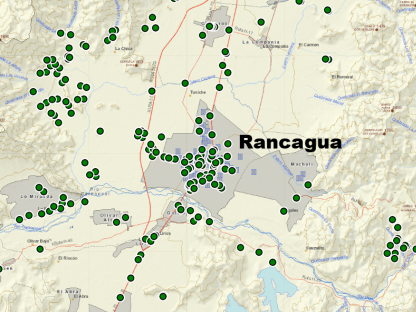 Sistema de Ventanilla Única obliga a
Georreferenciar los Establecimientos
Establecimientos Aprobados
Sistema Ventanilla Única (2014)
Gobierno de Chile | Ministerio del Medio Ambiente
Hacia un inventario multimedio
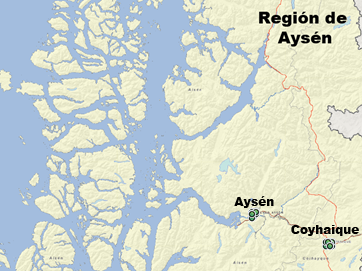 Anterior a Ventanilla Única

Establecimientos conocidos: 78

Centralizado
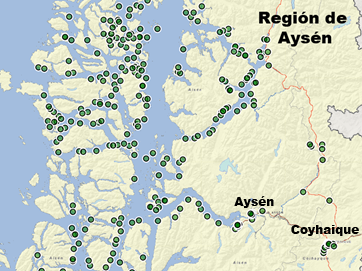 Posterior a Ventanilla Única

Establecimientos conocidos: 335

Distribuido
Hacia un inventario multimedio
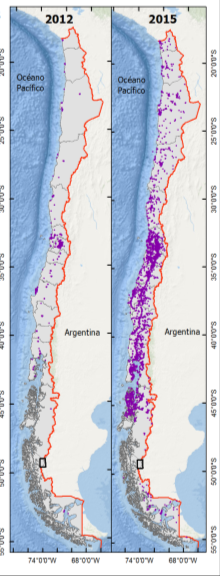 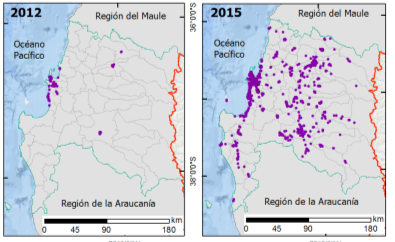 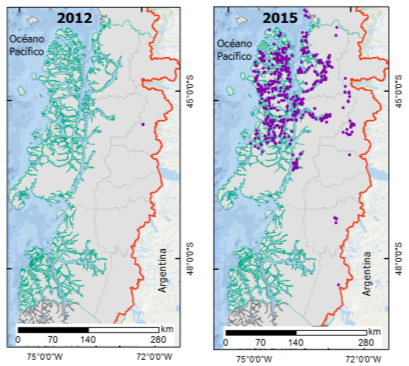 Gobierno de Chile | Ministerio del Medio Ambiente
[Speaker Notes: Hacer énfasis en que es una plataforma.]
Usuarios Ventanilla Única del RETC
Canales de apoyo al Sistema Ventanilla Única del RETC
OIRS

Soporte Telefónico (Vía OIRS)

Correo Electrónico (vu_retc@mma.gob.cl)

e-learning Ventanilla Única (Sistemas Sectoriales)

Preguntas Frecuentes (FAQ: http://vu.mma.gob.cl)

Capacitaciones presenciales
División de Información y Economía Ambiental
Departamento de Estadísticas e Información Ambiental
Obligaciones para el año 2017
Gobierno de Chile | Ministerio del Medio Ambiente
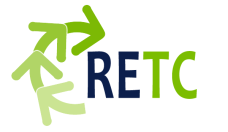 Registro de Emisiones y Transferencias 
de Contaminantes, RETC
APORTE DEL RETC A LAS POLÍTICAS PÚBLICAS AMBIENTALES
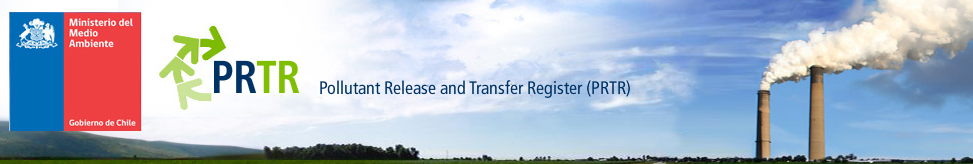 Información relevante para la generación de políticas públicas en Chile
Ley 20.780 Artículo 8: Impuestos Verdes 
a las Fuentes Fijas
Ley 20.920 Marco para la gestión de residuos, REP y  Fomento al reciclaje.
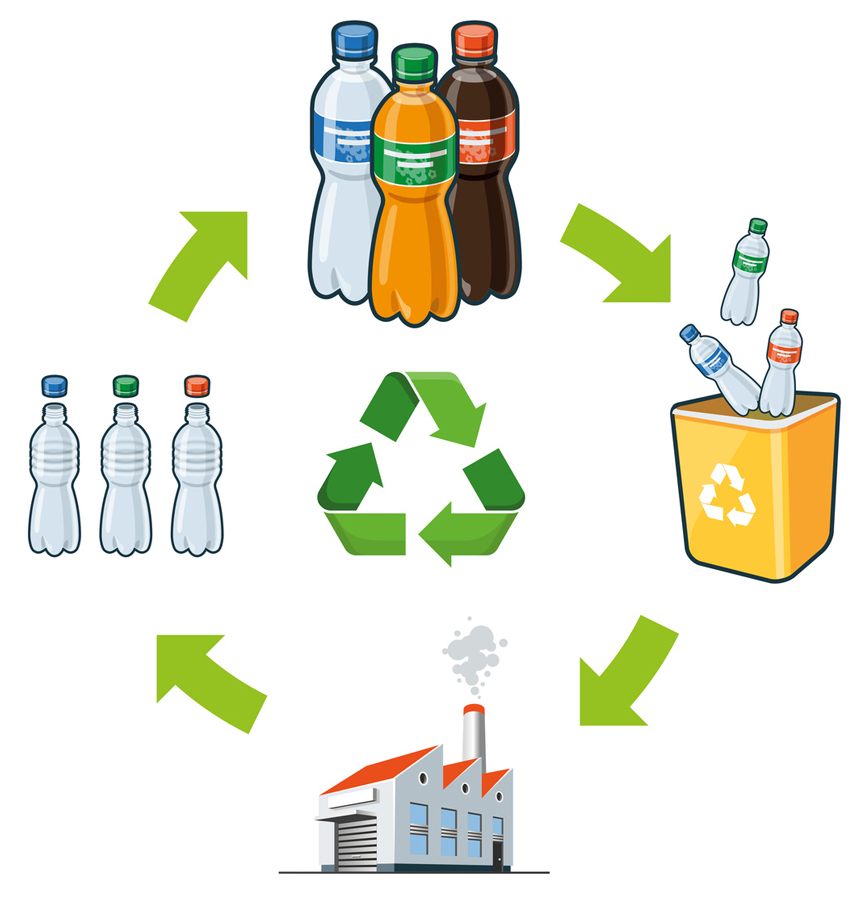 Información para apoyar la labor de la Fiscalización
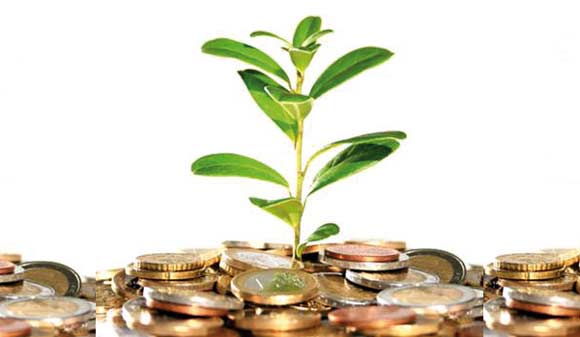 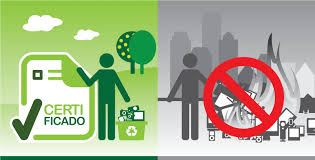 Necesidad de modificar el D.S. N°1/2013 del MMA, Reglamento del RETC
REGISTRO CALDERAS Y TURBINAS AFECTAS A PAGO DE IMPUESTOS VERDES
LEY 20.780 REFORMA TRIBUTARIA QUE MODIFICA EL SISTEMA DE TRIBUTACIÓN DE LA RENTA E INTRODUCE DIVERSOS AJUSTES EN EL SISTEMA TRIBUTARIO.
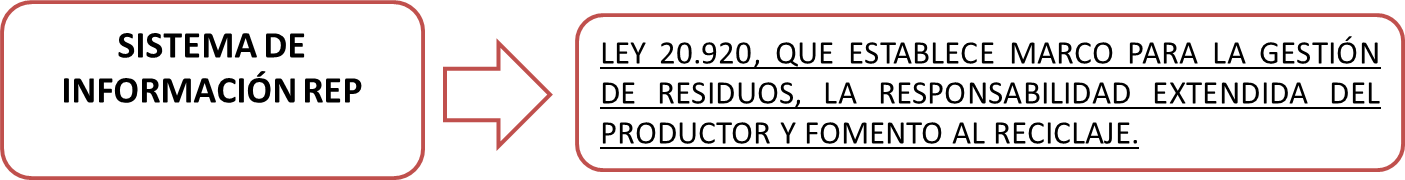 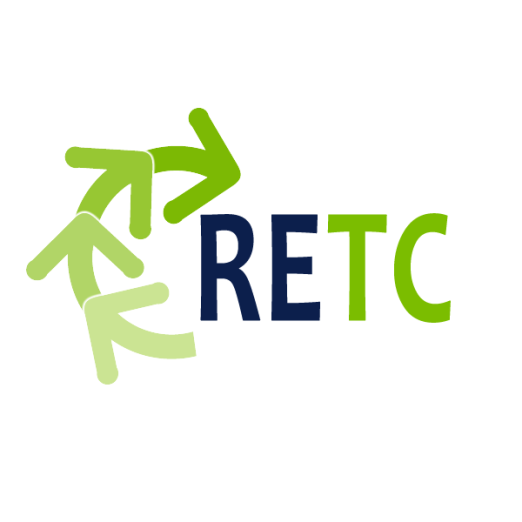 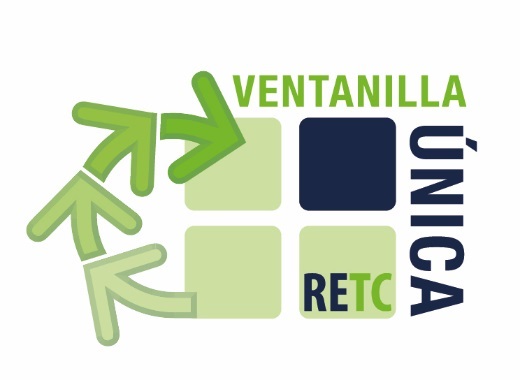 Registro de Emisiones y Transferencias 
de Contaminantes, RETC
Implementación Impuestos Verdes
Departamento de Información Ambiental
Ministerio del Medio Ambiente
Reforma Tributaria Art. 8 Ley 20.780: Impuestos Verdes
La Ley N°20.780 y La Ley N°20.899, establecen dos tipos de impuestos asociados a la emisiones de fuentes móviles y fijas:

Fuentes móviles: Impuesto a las emisiones de vehículos nuevos livianos y medianos. Se paga una vez al momento de la compra, calculado de acuerdo al rendimiento urbano del mismo. Vigente a partir de 2016, para incentivar el ingreso a los mercados de vehículos que contaminen menos.

Fuentes Fijas: Impuesto anual a beneficio fiscal –tanto para personas naturales como jurídicas- que grava las emisiones al aire de MP, NOx, SO2 y CO2, producidas por establecimientos cuyas fuentes fijas, conformadas por calderas o turbinas, individualmente o en su conjunto, sumen una potencia térmica mayor o igual a 50 MWt (megavatios térmicos), considerando el límite superior del valor energético del combustible.
Vigente a partir del 2017 (primer pago 2018)
Reforma Tributaria Art. 8 Ley 20.780: Responsabilidades Impuestos Verdes
Ministerio del Medio Ambiente

Publicará anualmente un listado de los establecimientos que se encuentran afectos al impuesto y un listado de comunas que han sido declaradas como saturadas o latentes para efectos de este impuesto.

Dictar un reglamento que fijará las obligaciones y procedimientos relativos a la identificación de los contribuyentes afectos      D.S N° 18/2016 MMA (30 diciembre 2016).

Superintendencia del Medio Ambiente

Consolidará en el mes de marzo de cada año las emisiones informadas por cada contribuyente en el año calendario anterior.

Deberá enviar al Servicio de Impuestos Internos un informe con los datos y antecedentes necesarios para que proceda al cálculo del impuesto por cada fuente emisora.
Implementación de los Impuestos Verdes
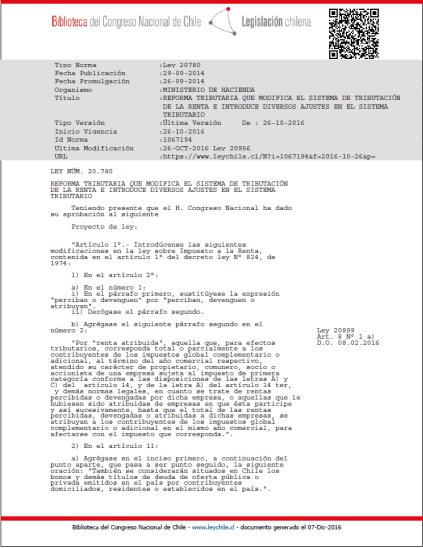 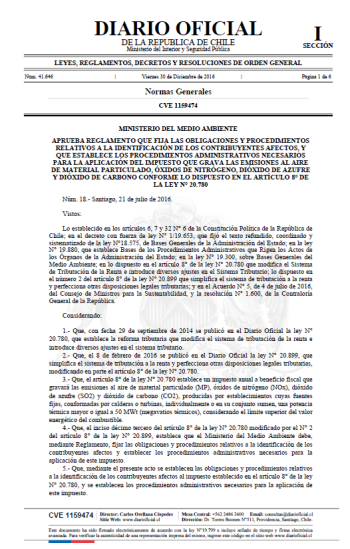 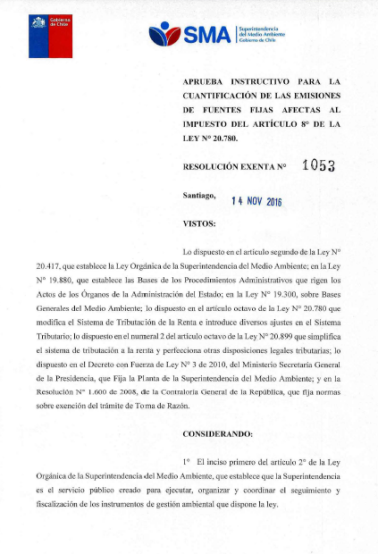 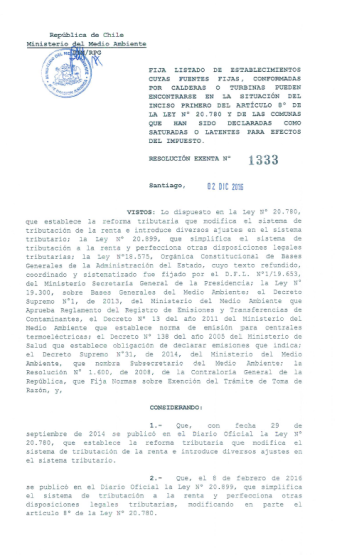 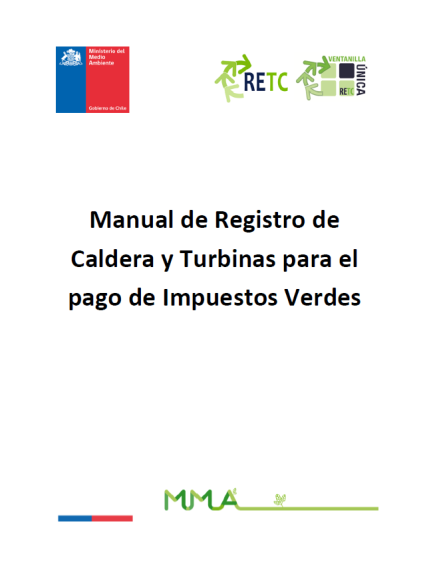 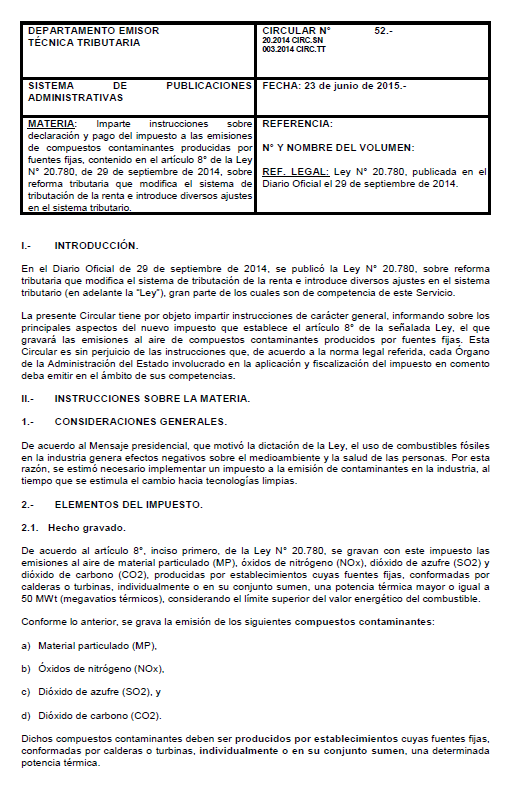 [Speaker Notes: Ley 20.780. Reforma tributaria. Ley 20.899 Simplifica el Sistema de Tributación a la renta y perfecciona otras disposiciones legales tributarias.]
Recaudación estimada por Impuestos Verdes
86% de la recaudación proviene de emisiones de CO2;
Generación termoeléctrica: 89% de la recaudación total. 
Agricultura: 2,5% de la recaudación total.
El 55% de la recaudación proviene del uso de carbón.
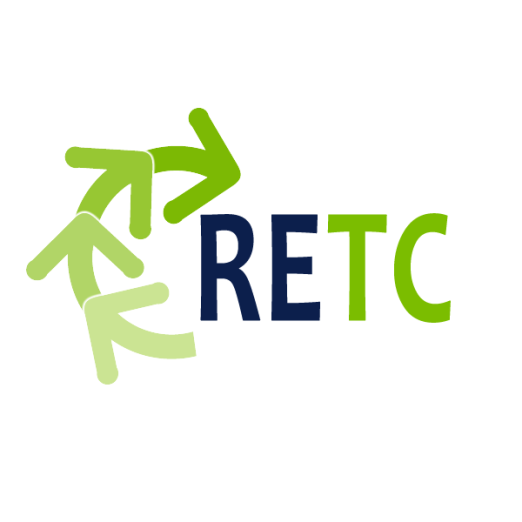 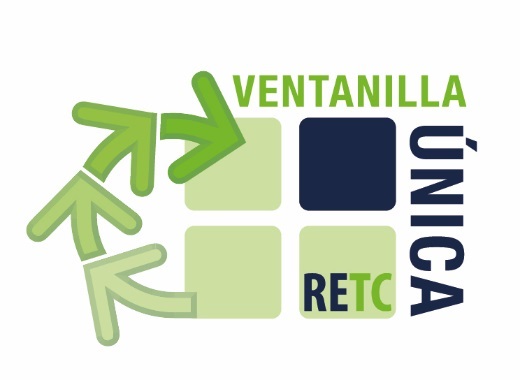 Registro de Emisiones y Transferencias 
de Contaminantes, RETC
Implementación REP en el RETC
Departamento de Información Ambiental
Ministerio del Medio Ambiente
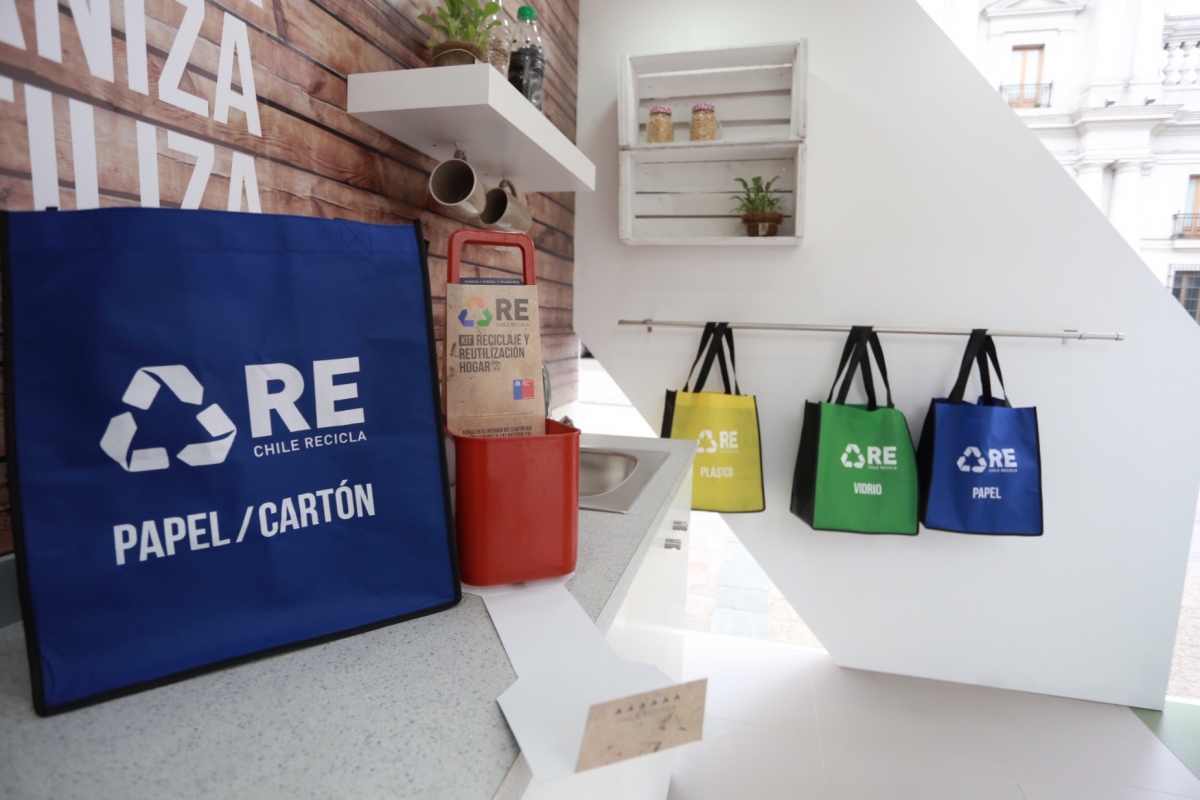 Contexto
Actores involucrados
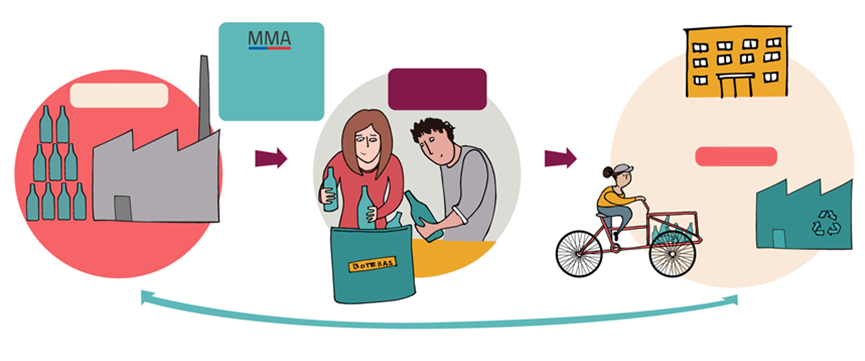 Registro y Cumplimiento de Metas
Mercado y Consumidores
Productor
Municipalidades
Gestoress
Productores & Importadores
Gestión Industria
Reciclador base
Organización and Financiamiento
SMA Fiscalización
Productos Prioritarios
Aceites y Lubricantes
Aparatos Eléctricos y Electrónicos
Envases y embalajes
Neumáticos
Pilas
Baterías
REPORTAN EN EL RETC, 
Cantidad, 
Costos, 
Ventas 
Origen, 
Tratamiento ,y 
Disposición final of waste handlers
LEY RESPONSABILIDAD EXTENDIDA DEL PRODUCTOR - Rol Municipios
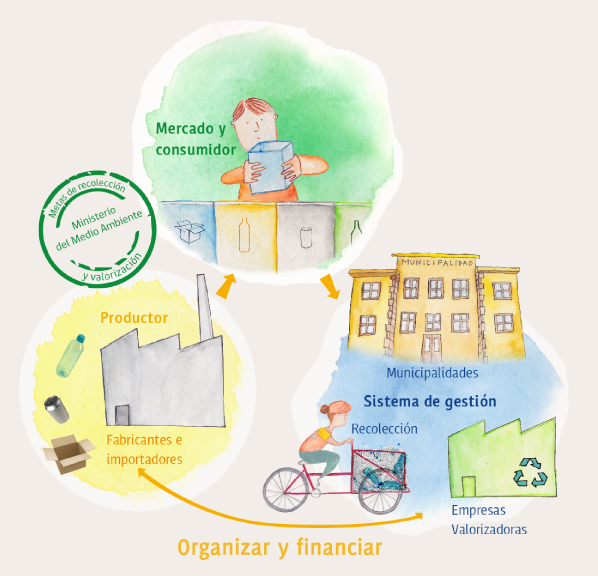 La ley identifica diversos actores y roles y establece una serie de instrumentos. Uno de los principales es la Responsabilidad Extendida del Productos (REP),
que obliga los productores a hacerse cargo de la recuperación de los residuos que ponen el mercado.

Asimismo, otorga un importante rol de los municipios en la recolección diferenciada, apoyándolos con un Fondo del Reciclaje.
El fondo para el reciclaje tiene por objeto financiar total o parcialmente proyectos, programas y acciones para prevenir la generación de residuos y fomentar su reutilización, reciclaje y otro tipo de valorización, ejecutados por municipalidades o asociaciones  de éstas.
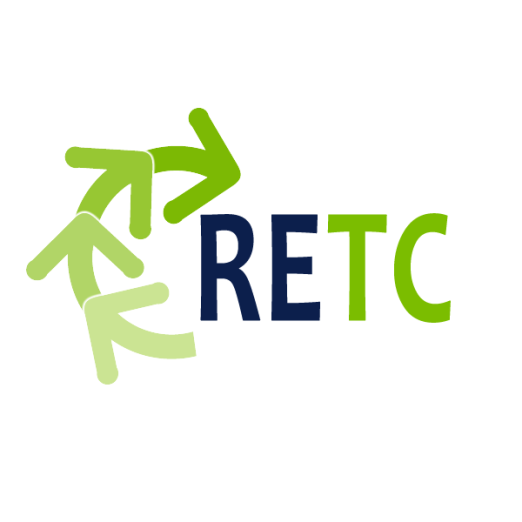 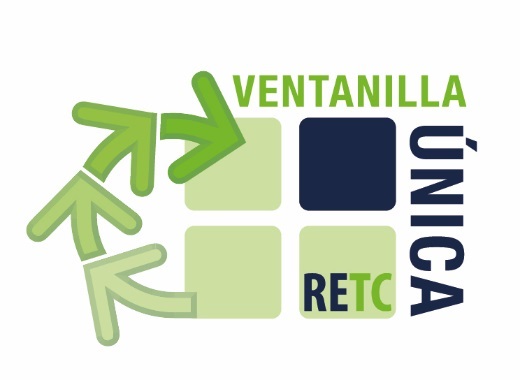 Registro de Emisiones y Transferencias 
de Contaminantes, RETC
Unidad de Minería de Datos
Departamento de Información Ambiental
Ministerio del Medio Ambiente
Unidad de Minería de Datos
Objetivos:
Validar datos del RETC.

Elaborar Protocolos de Calidad de Datos para los diferentes componentes de información del RETC.

Elaborar la Línea Base Ley de Responsabilidad Extendida del Productor.

Apoyo en la creación de publicaciones y reportes del RETC.

 Elaboración de Indicadores de Desempeño Ambiental.
Procedimiento validación del datos del RETC
Normalización de datos
Análisis Exploratorio de Datos
Establecimientos
Data Mining
Detección de Outliers e Inconsistencias
Corrección de datos en el origen
Sistemas Sectoriales
Limpieza de Datos
Datos Validados
Utilidad del RETC en cuentas ambientales y ODS
OBJETIVOS DE DESARROLLO SUSTENTABLE
Ministerio del Medio Ambiente
Departamento de Informaciones
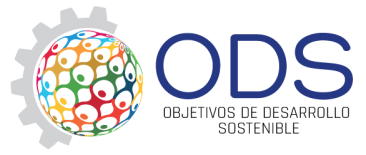 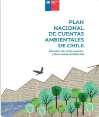 Cuentas Ambientales
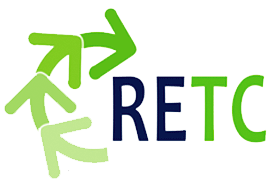 Los datos del RETC y su relación con las Cuentas Ambientales
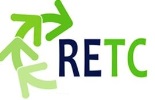 Emisiones al aire
Residuos sólidos
Subcuenta del agua
Energía
Emisiones al agua
GPA
GPA
Los datos del RETC y su relación con las Cuentas Ambientales
Cuentas
Gasto en Protección Ambiental
Energía
Emisiones al agua
Residuos sólidos
Subcuenta de agua
Emisiones al aire
Datos
Emisión termoeléctricas
Emisiones Fuentes Fijas
RILES - Alcantarillado
RILES – Aguas marinas
RILES – Aguas subterráneas
Residuos peligrosos
Consumo de agua
Producción
Consumo de energía
Declaración de residuos
Emisiones Difusas
GPA - Privado
Lodos
Fuentes
M.ENERGÍA
MMA
SECTRA
CONAF
SAG
SMA
SISS
MINSAL
Los datos del RETC y su relación con los ODS
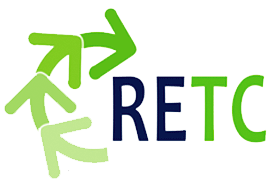 6/17 ODS contienen indicadores que serán construidos con datos del RETC
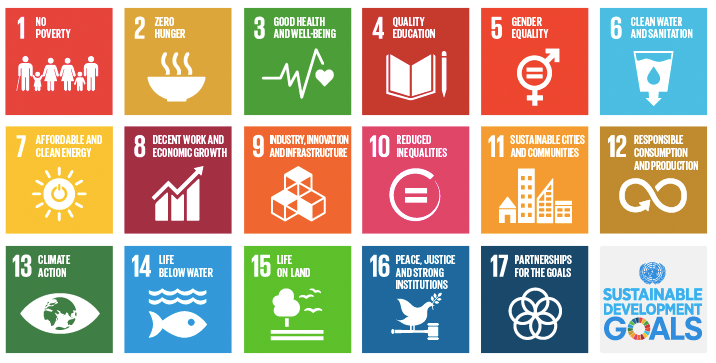 Los datos del RETC y su relación con los ODS
Los datos del RETC y su relación con los ODS
Se propone el RETC como fuente de datos complementaria a los inventarios GEI.
Los datos del RETC y su relación con los ODS
RETC-  SIDREP- Cantidad de Residuos peligrosos generados
RETC- SINADER- Cantidad de residuos valorizados-reciclados
Aporte de Chile a los países en vías de desarrollar un RETC
EL OBJETIVO ES DESARROLLAR UN MANUAL EN INGLÉS Y ESPAÑOL, PARA DISEÑAR E IMPLEMENTAR REGISTROS DE EMISIONES Y TRANSFERENCIAS DE CONTAMINANTES (RETC), BASADO DE LA EXPERIENCIA DE CHILE COMO HERRAMIENTA LA GENERACIÓN Y EVALUACIÓN DE POLÍTICAS PÚBLICAS AMBIENTALES.
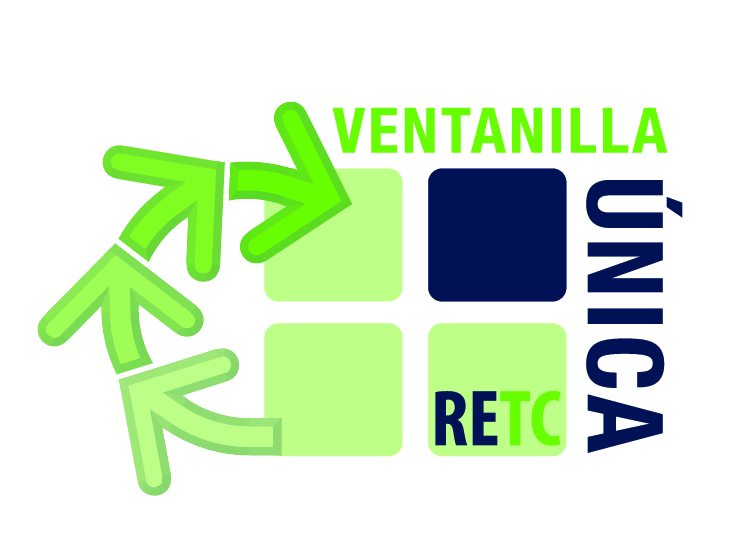 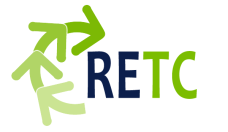 Thank You!
Gracias!
Marcos J. Serrano Ulloa
mserrano@mma.gob.cl
Jefe Departamento de Información Ambiental
División de Información y Economía Ambiental
Ministerio del Medio Ambiente